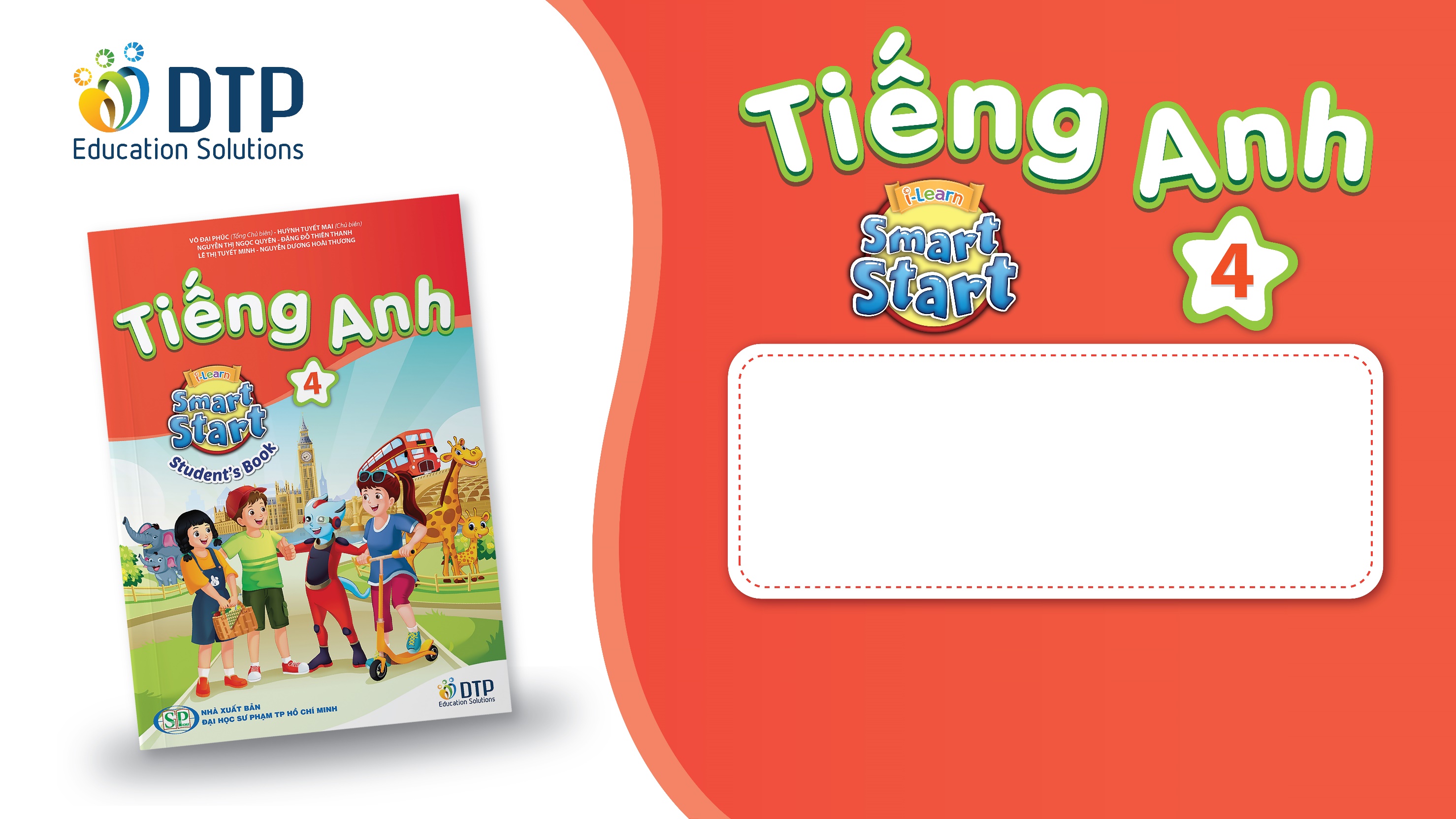 Unit 3: WEATHER
Lesson 4.1 
Page 43
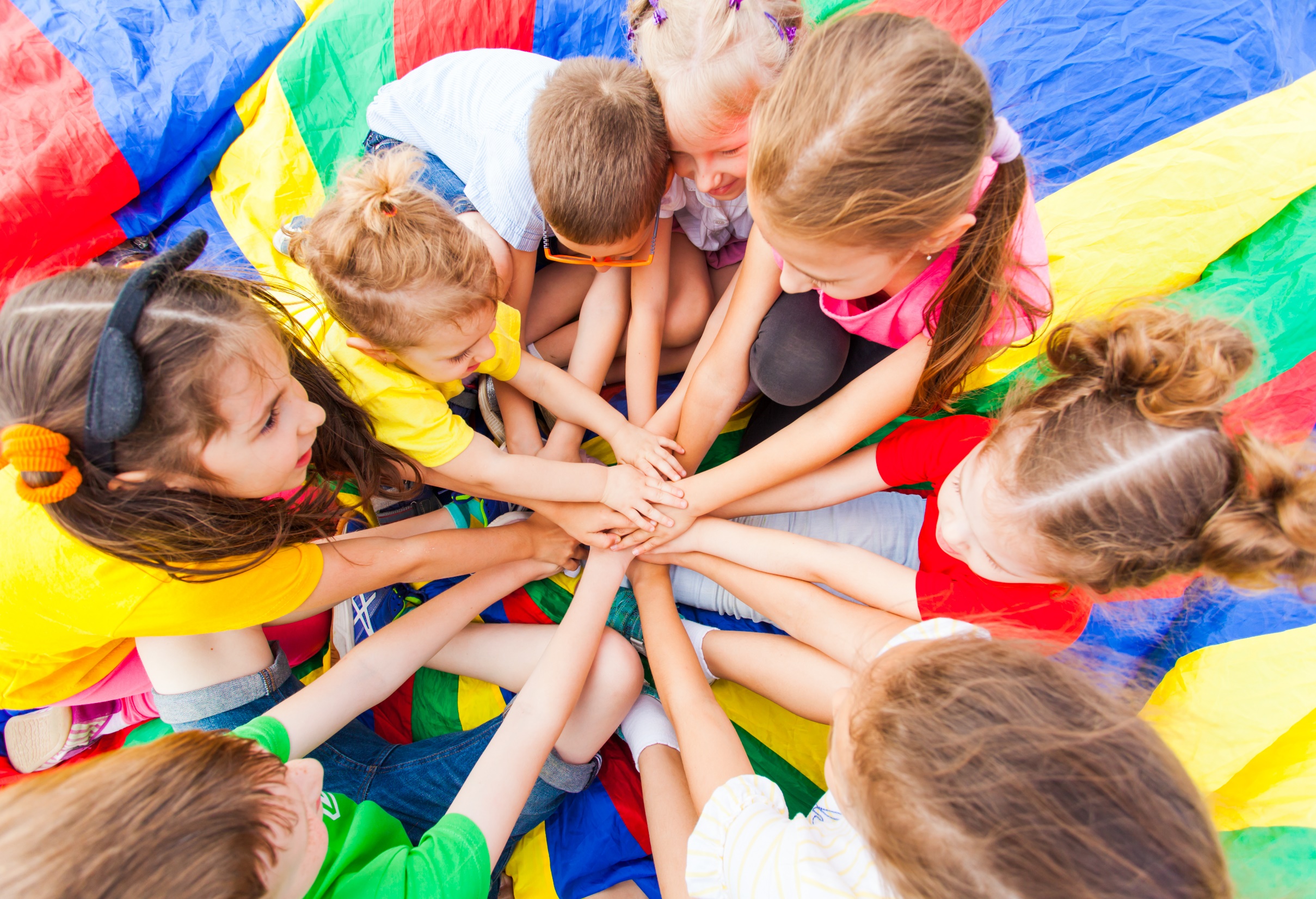 WARM UP
What is this?
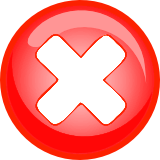 Coat
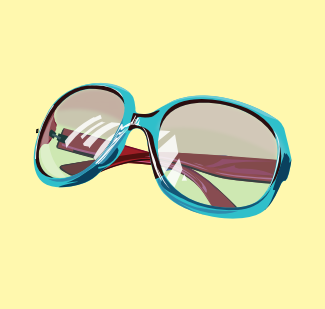 Gloves
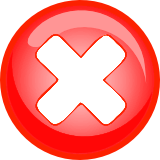 Sunglasses
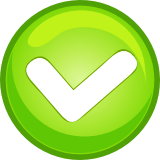 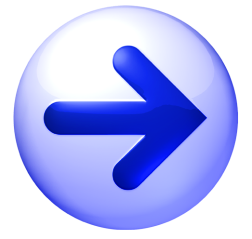 What is this?
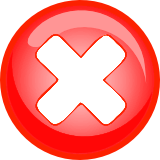 Umbrella
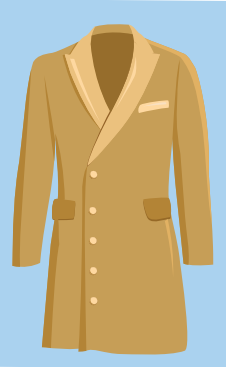 Coat
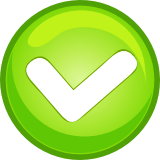 Cap
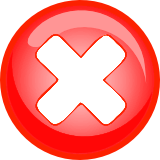 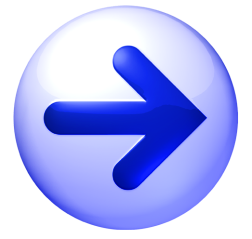 What is this?
Cap
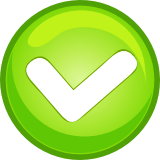 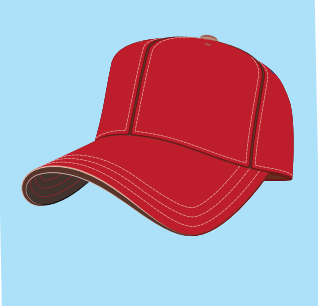 Raincoat
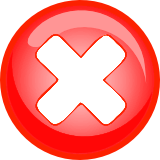 Gloves
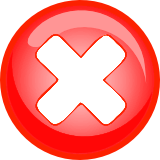 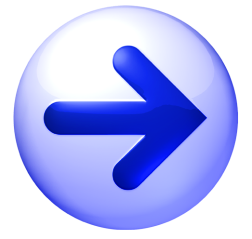 What is this?
Sunglasses
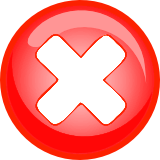 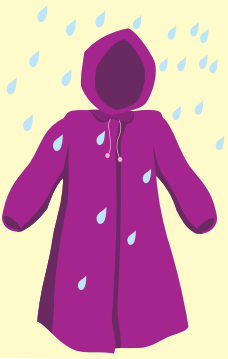 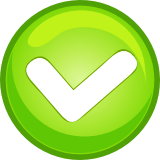 Raincoat
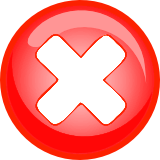 Umbrella
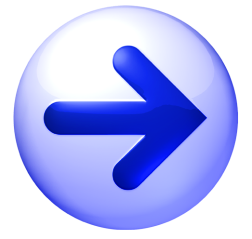 What is this?
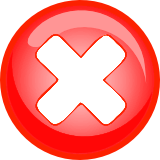 Coat
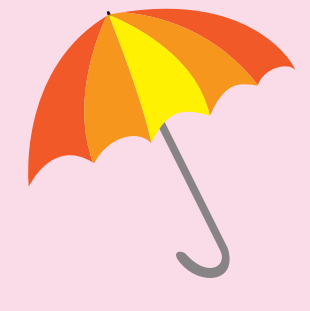 Umbrella
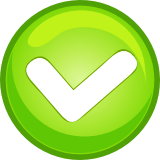 Cap
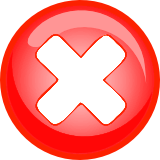 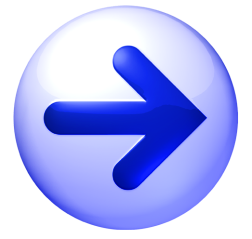 What is this?
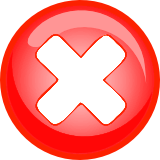 Raincoat
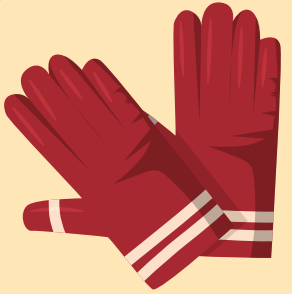 Cap
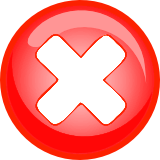 Gloves
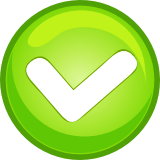 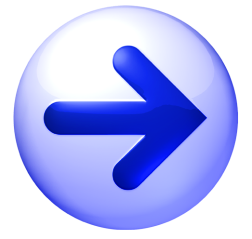 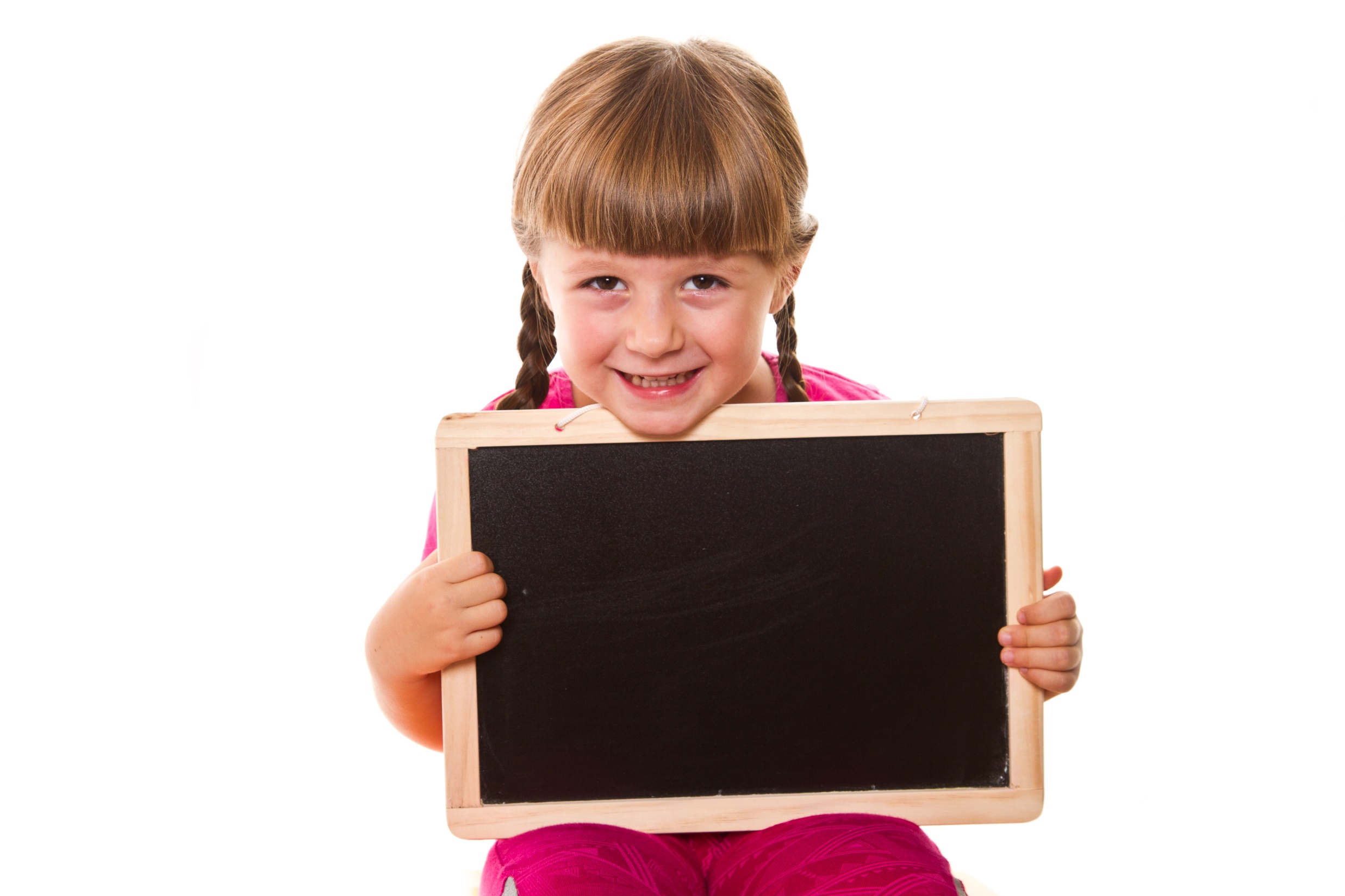 Vocabulary
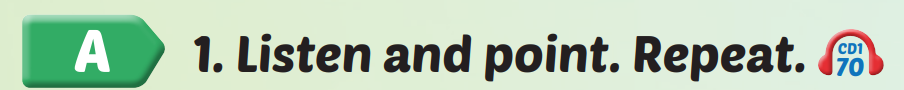 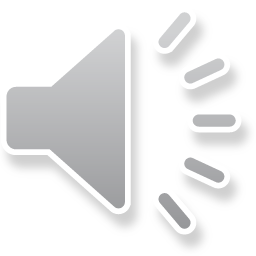 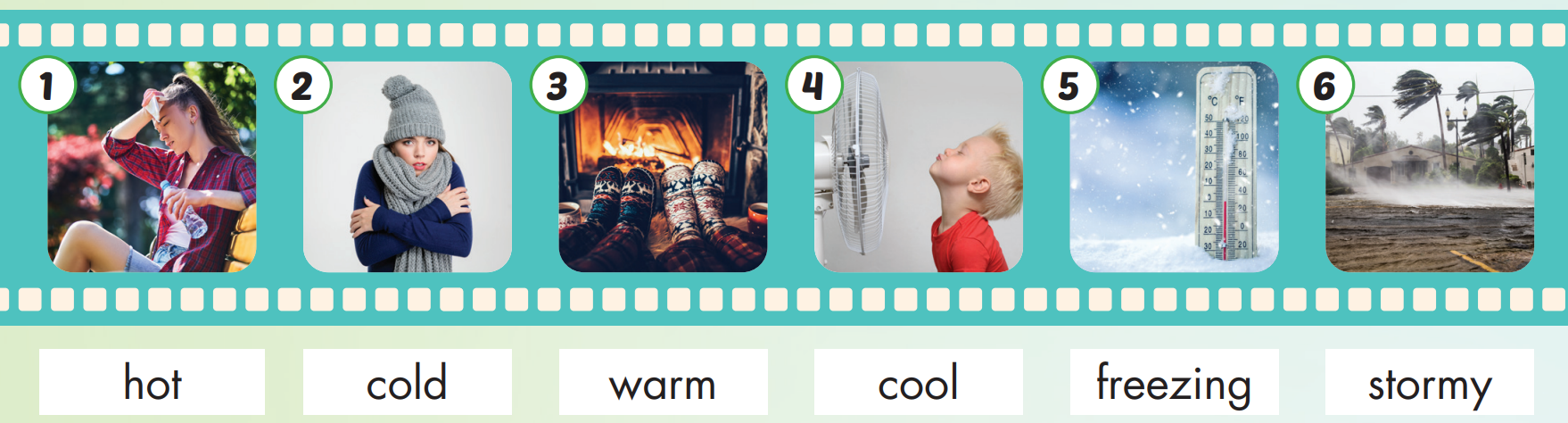 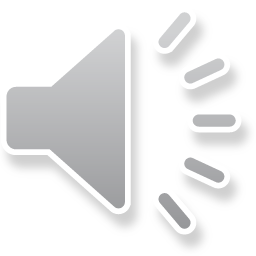 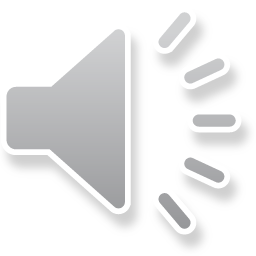 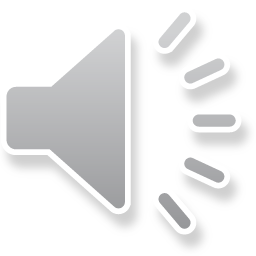 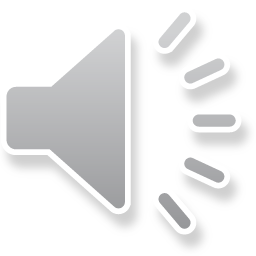 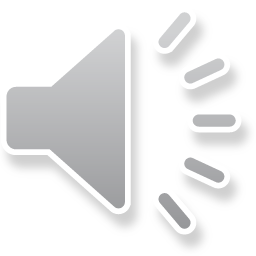 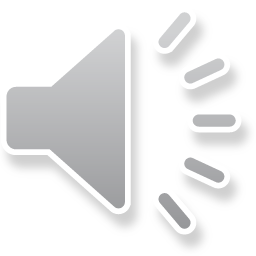 Listen and repeat.
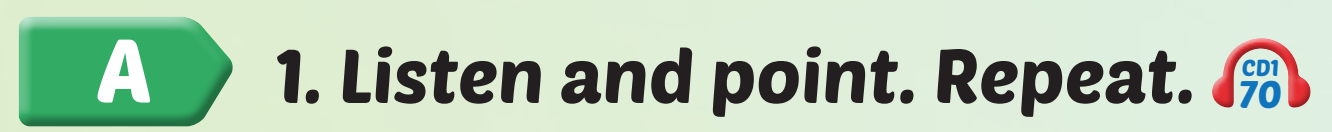 Click each picture to hear the sound.
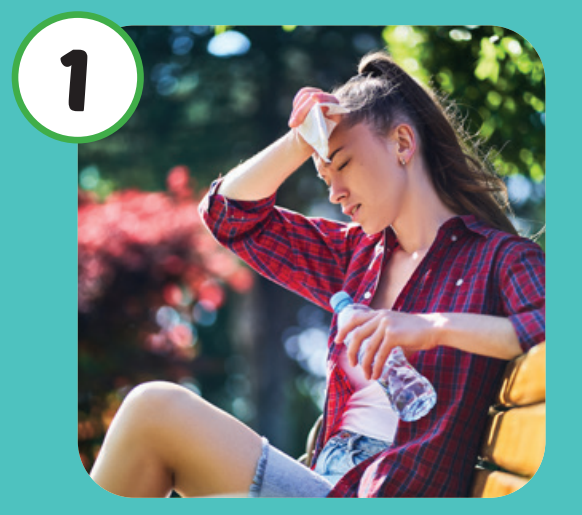 Hot
/hɑːt/
Nóng
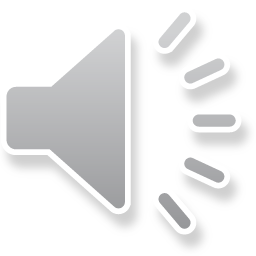 Listen and repeat.
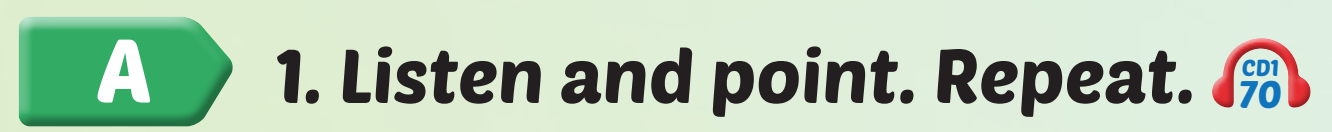 Click each picture to hear the sound.
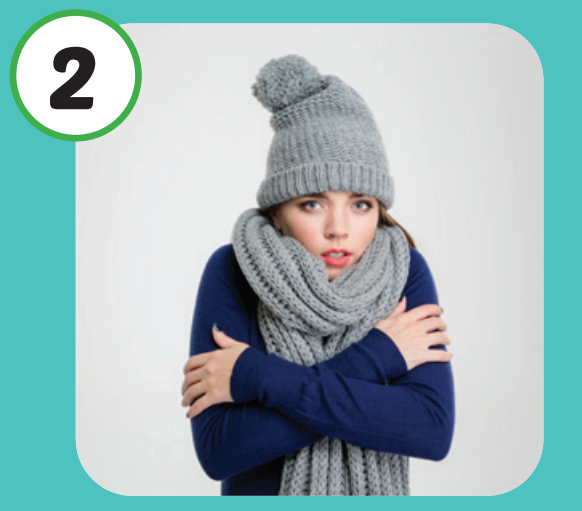 Cold
/koʊld/
Lạnh
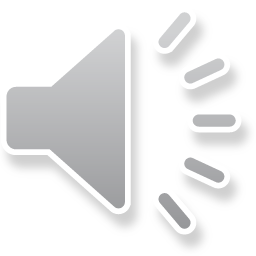 Listen and repeat.
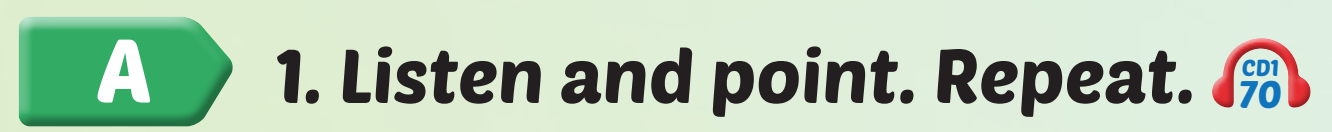 Click each picture to hear the sound.
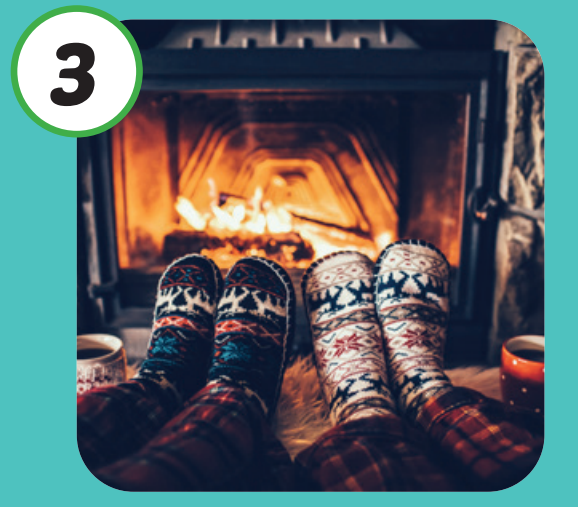 Warm
/wɔːrm/
Ấm áp
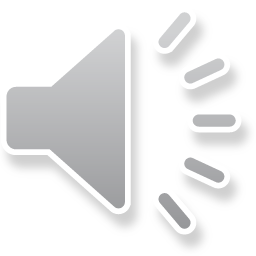 Listen and repeat.
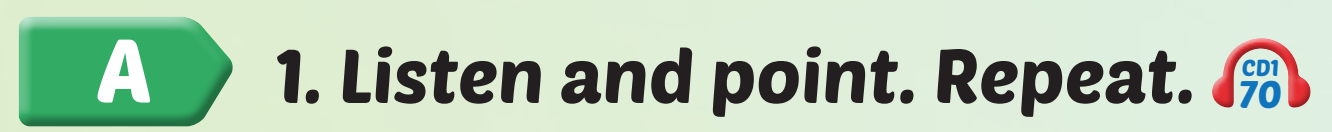 Click each picture to hear the sound.
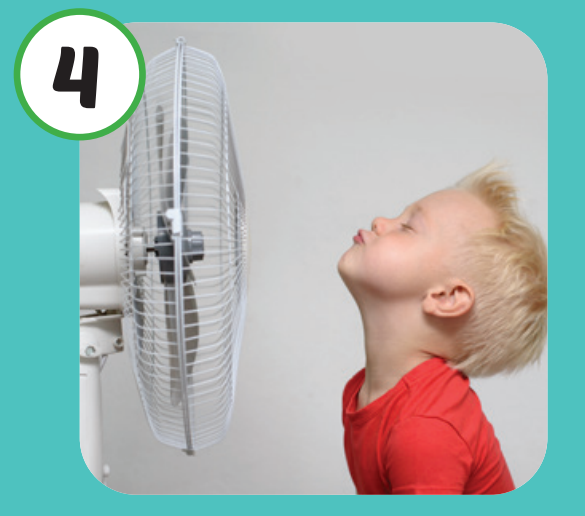 Cool
/kuːl/
Mát mẻ
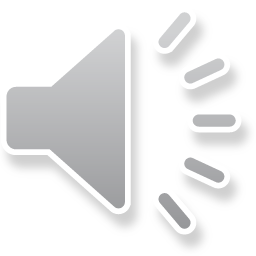 Listen and repeat.
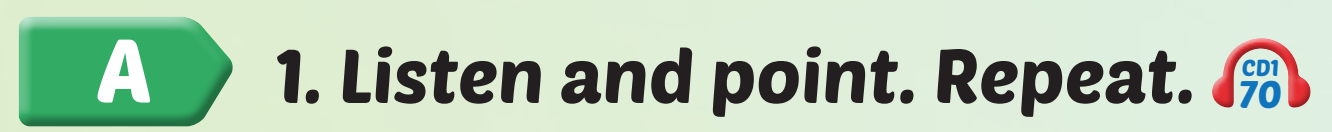 Click each picture to hear the sound.
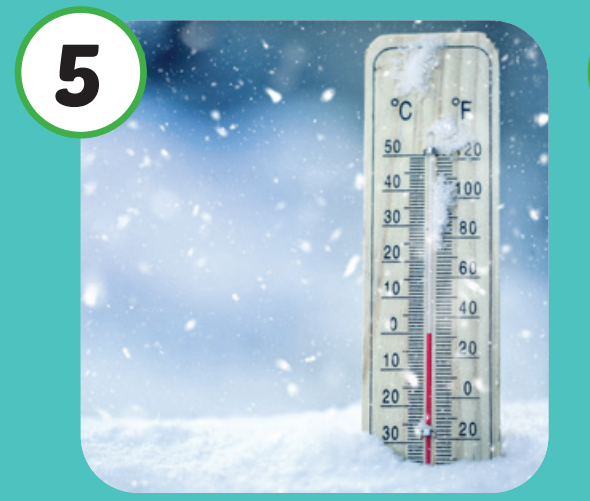 Freezing
/ˈfriːzɪŋ/
Lạnh cóng
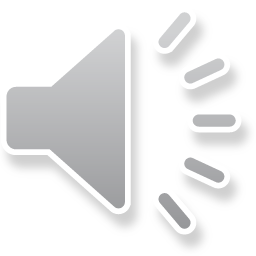 Listen and repeat.
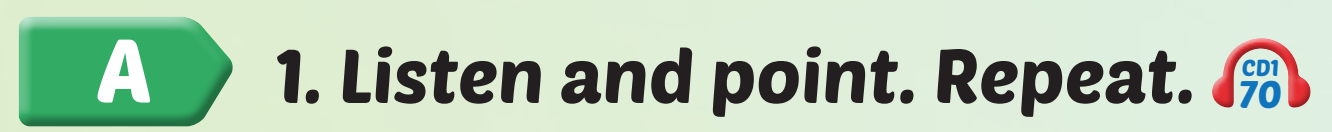 Click each picture to hear the sound.
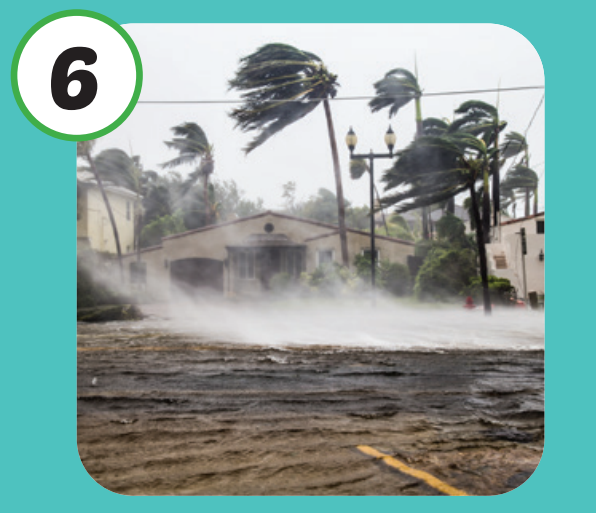 Stormy
/ˈstɔːrmi/
Có bão
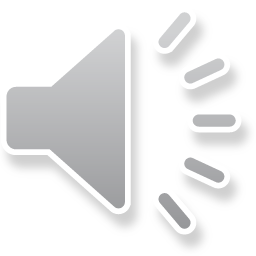 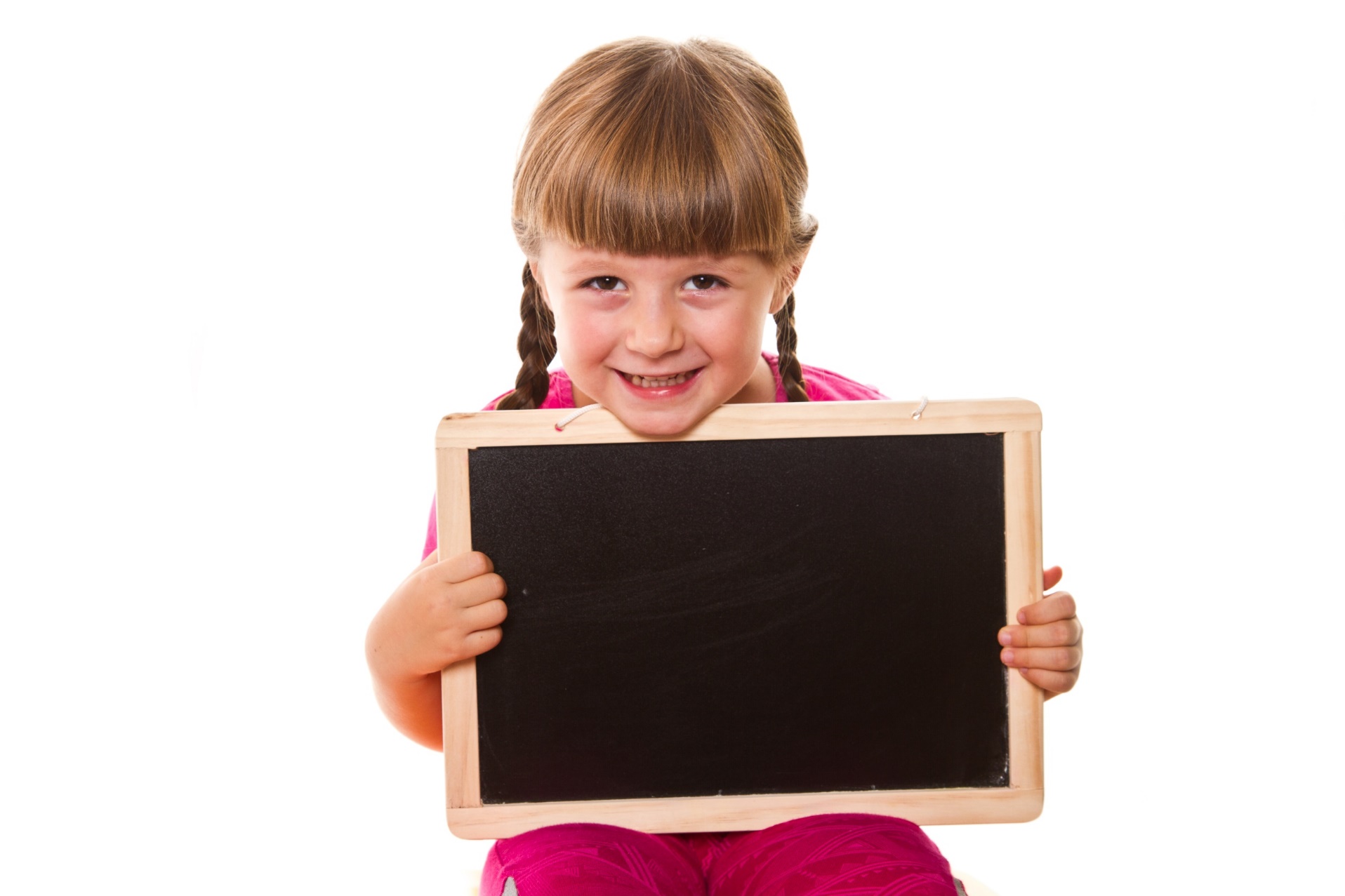 Practice
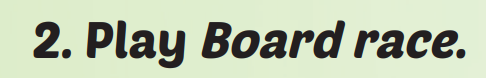 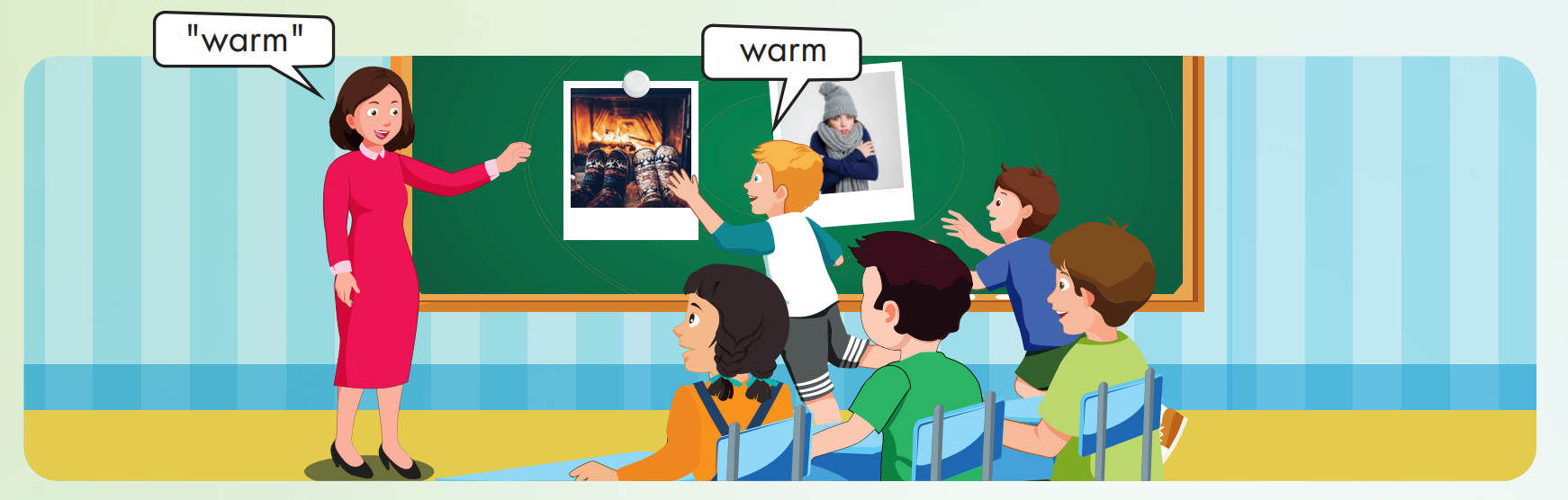 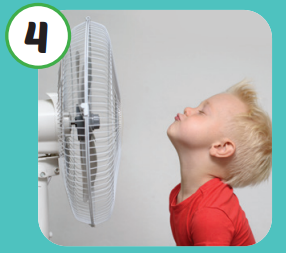 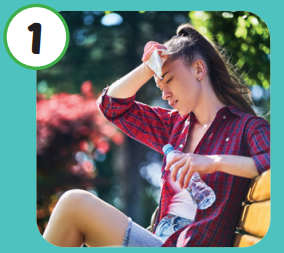 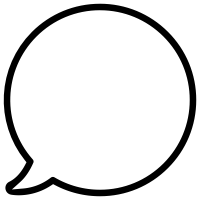 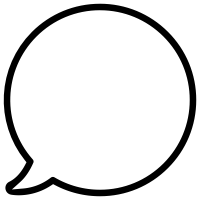 Hot
Cool
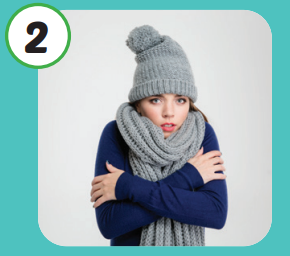 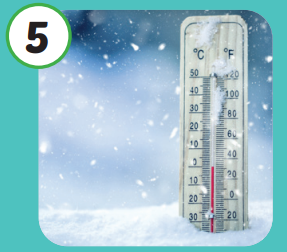 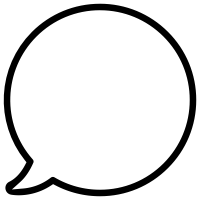 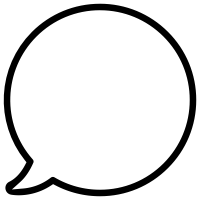 Cold
Freezing
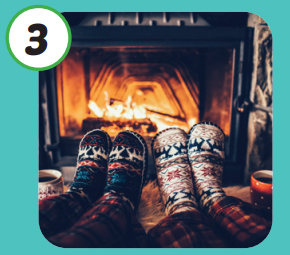 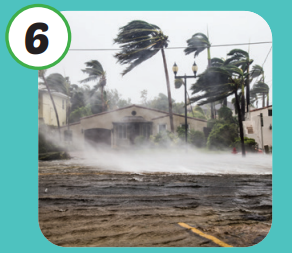 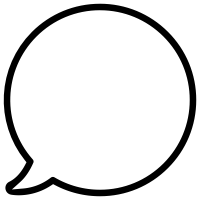 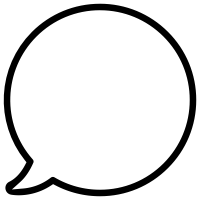 Warm
Stormy
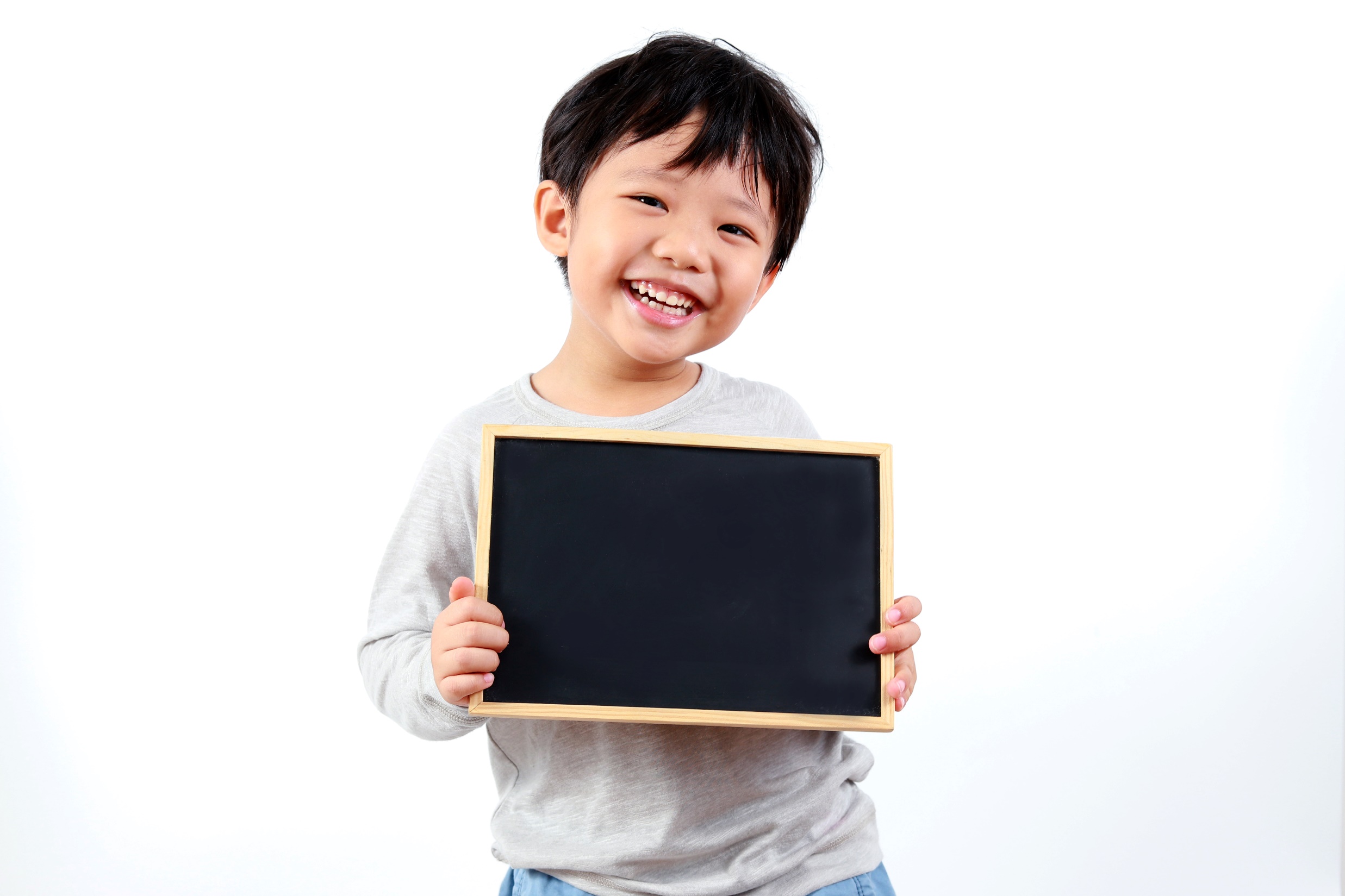 Structure
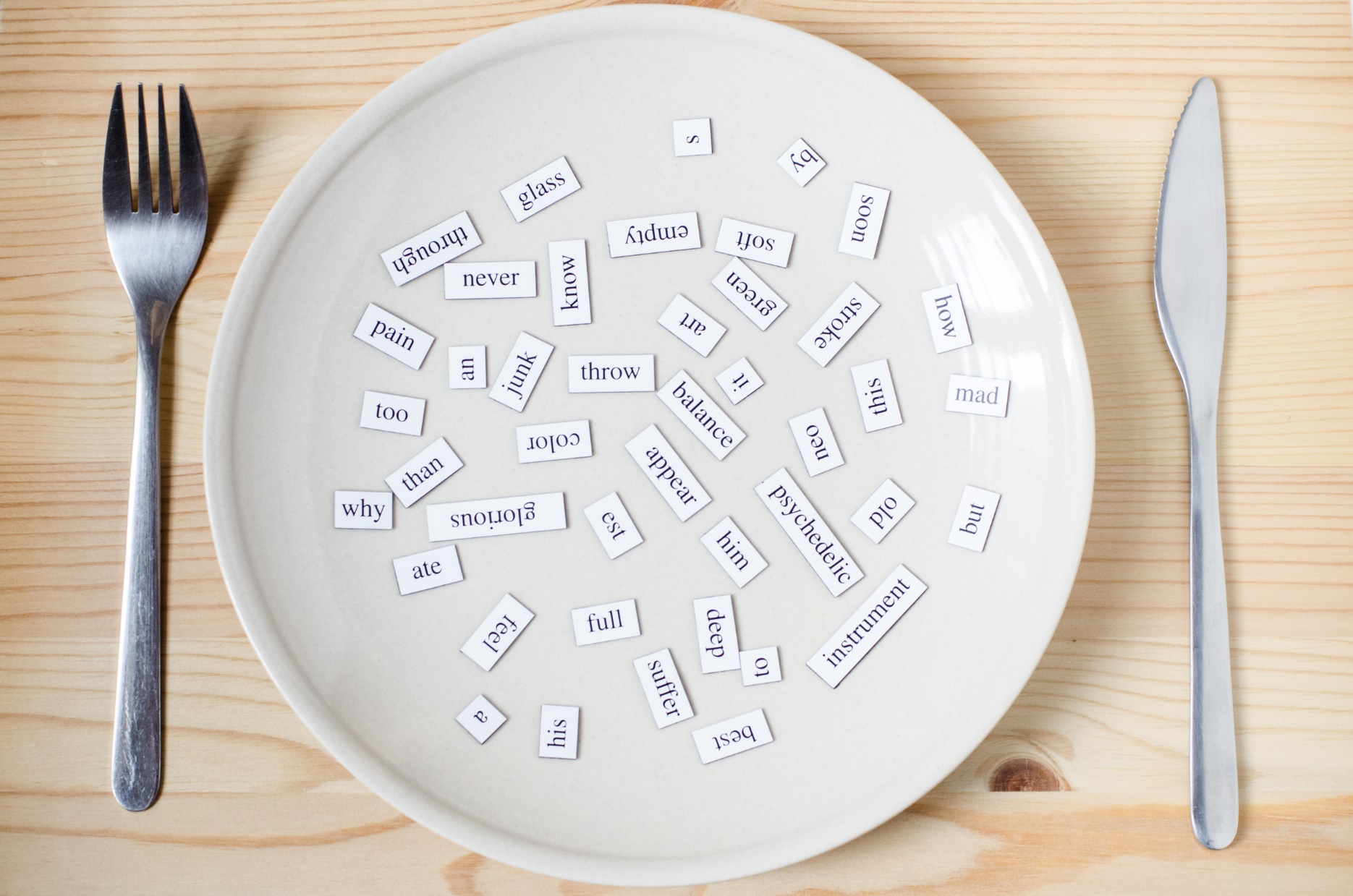 Structures
What do you like 
doing when it's hot?
I like swimming.
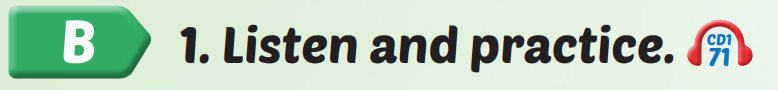 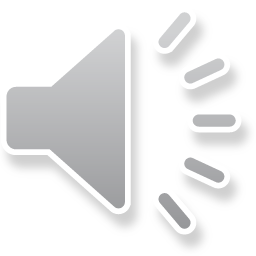 What do you like doing when it's hot?
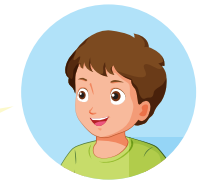 I like swimming.
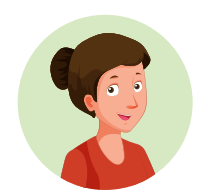 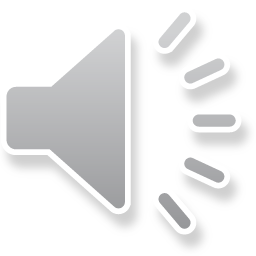 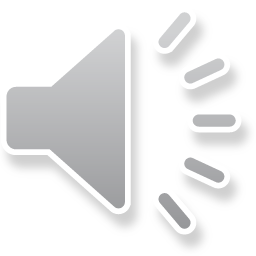 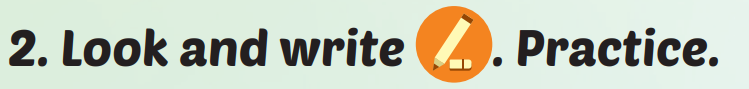 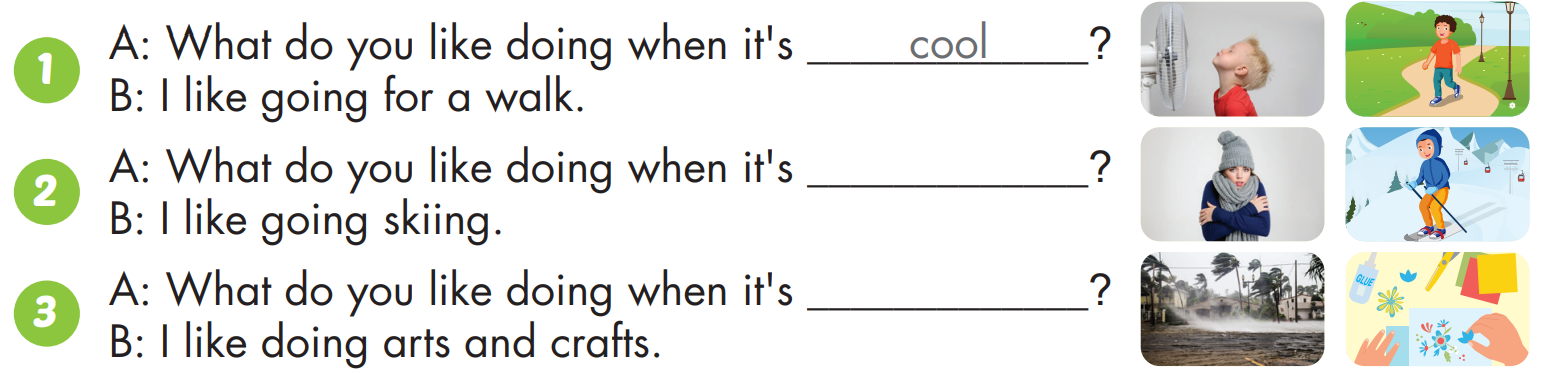 cold
stormy
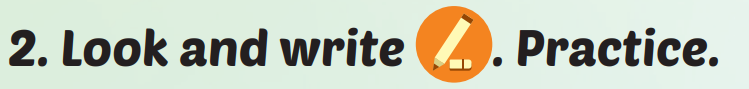 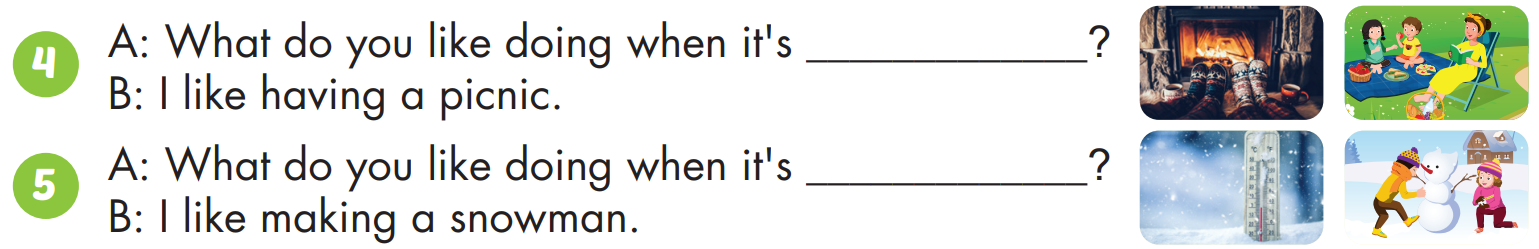 warm
freezing
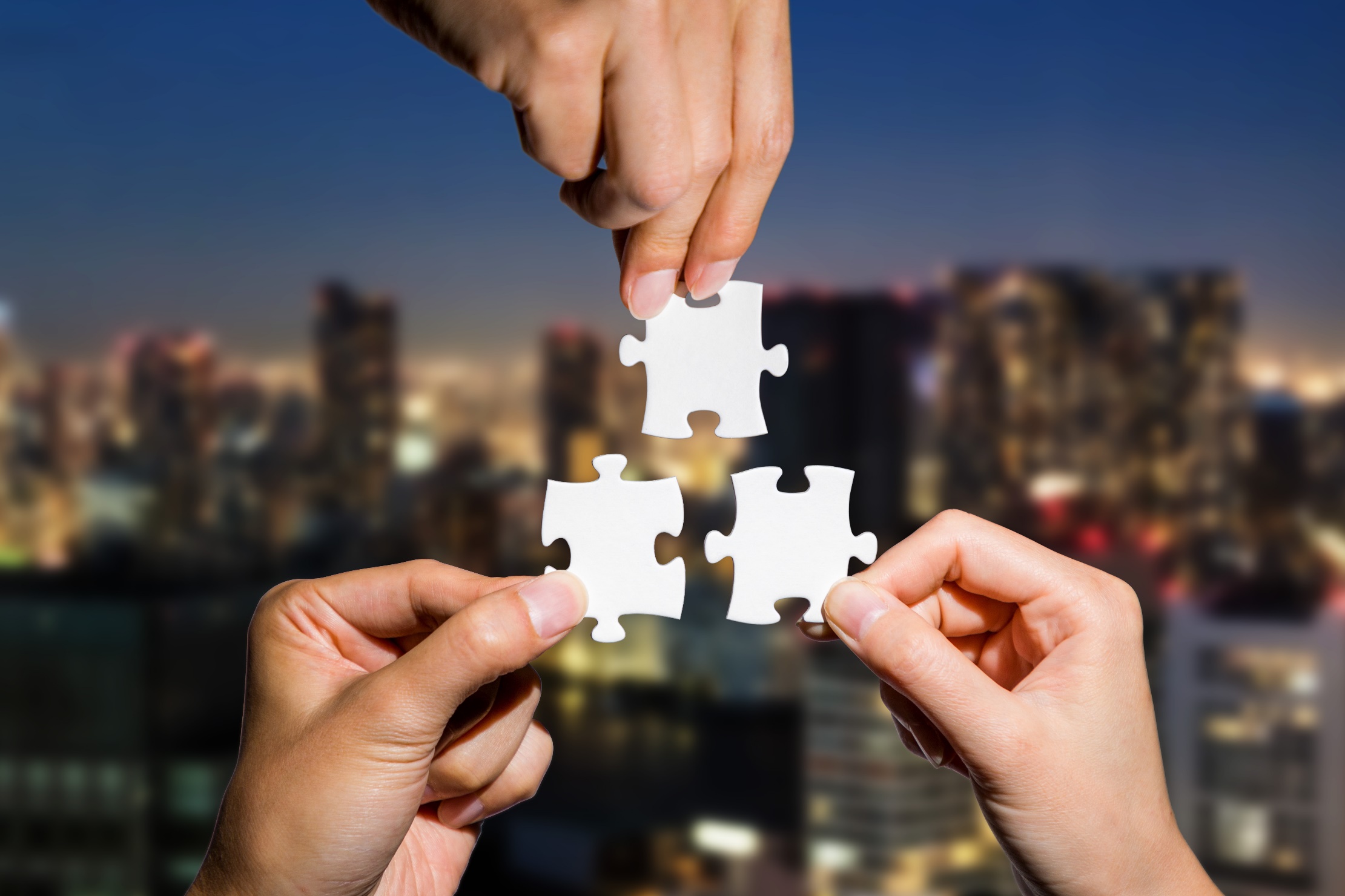 CONSOLIDATION
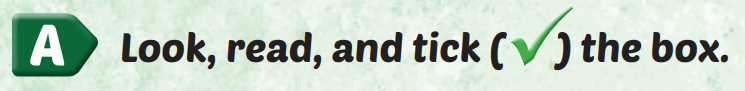 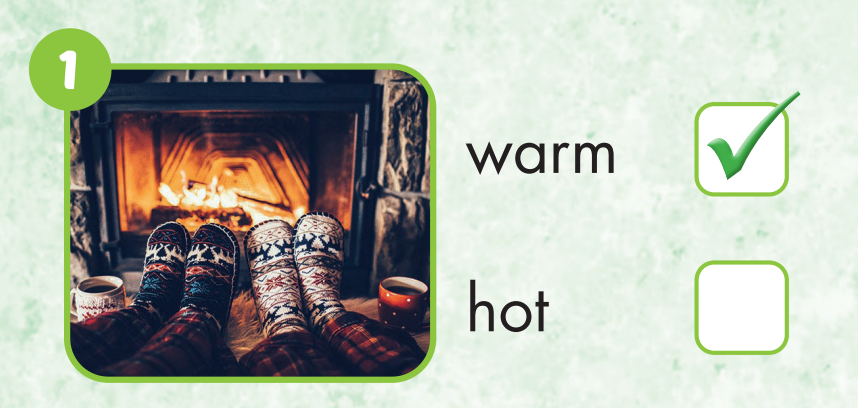 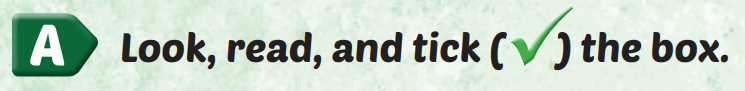 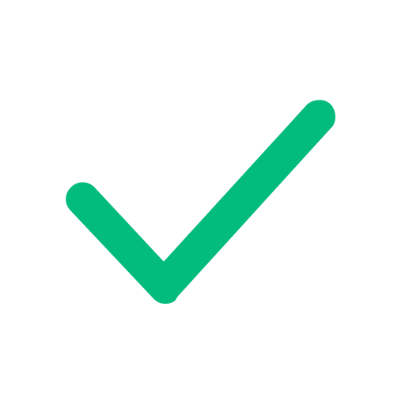 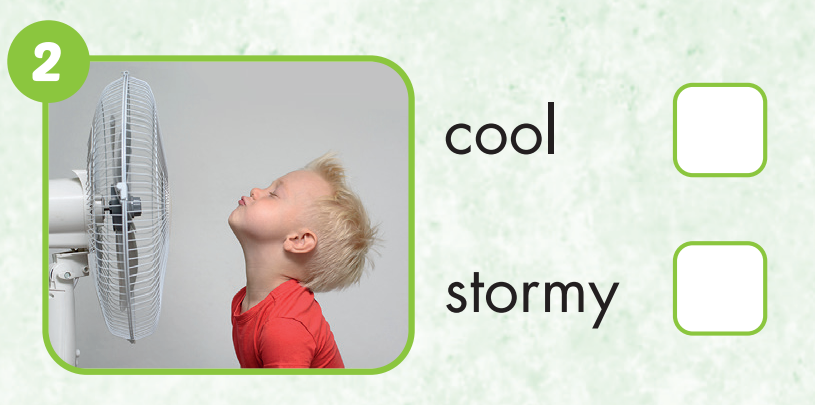 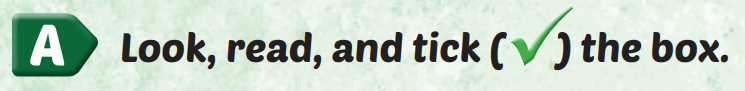 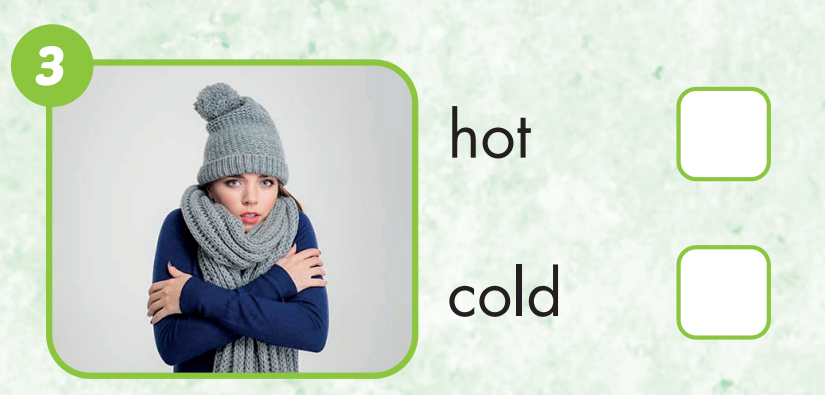 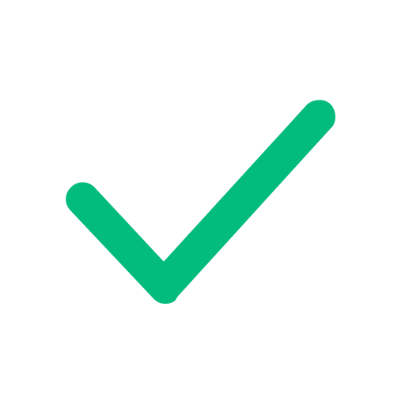 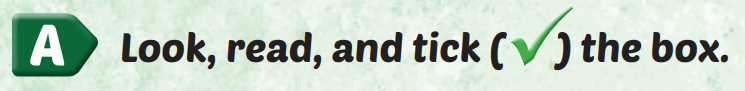 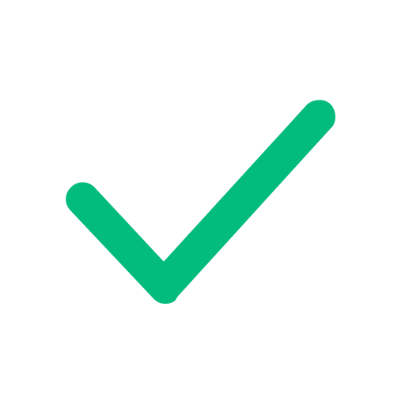 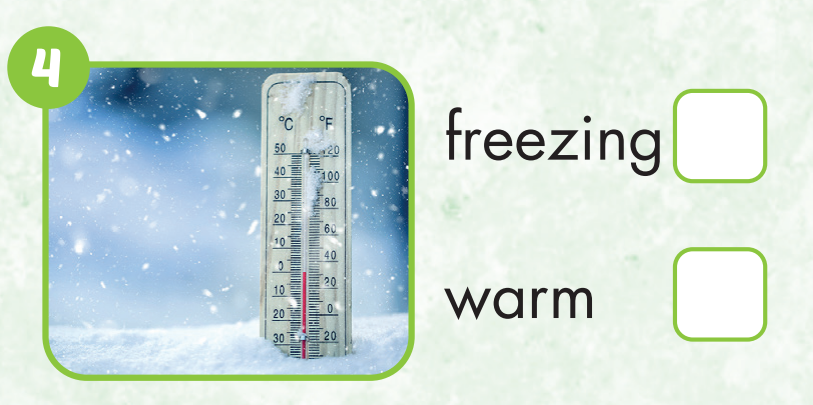 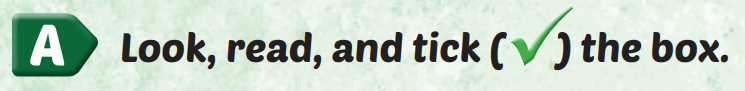 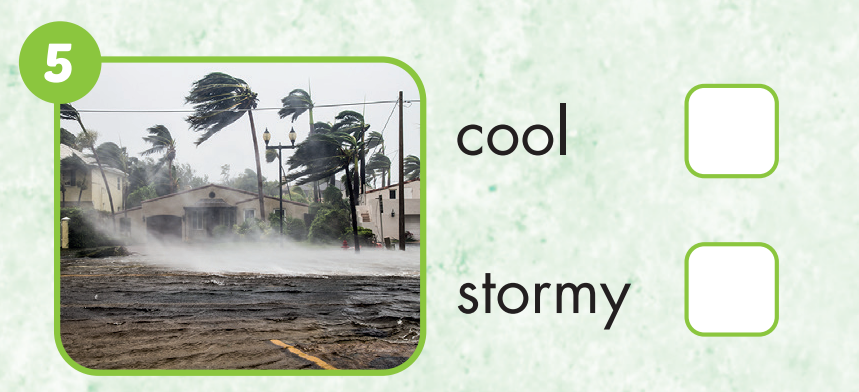 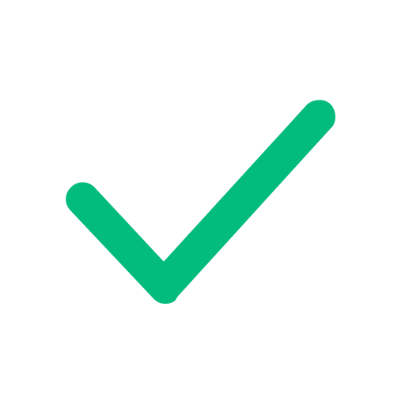 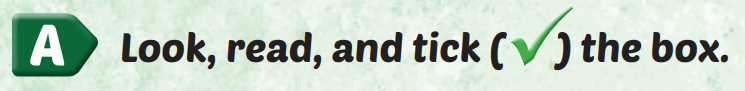 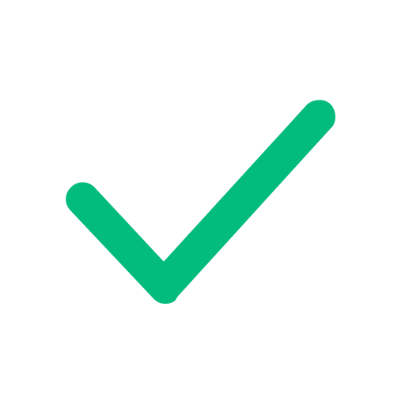 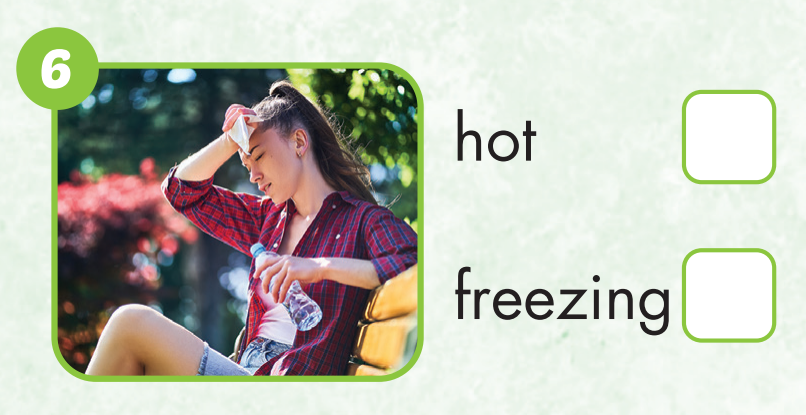 Homework
Practice the vocabularies and structure; and make sentences using them. 
Do the exercises in Tiếng Anh 4 i-Learn Smart Start WB (page 28). 
Do the exercises in Tiếng Anh 4 i-Learn Smart Start Notebook (page 19).
Prepare the next lesson (page 44 SB). 
Play the consolidation games in Tiếng Anh 4 i-Learn Smart Start DHA App on www.eduhome.com.vn